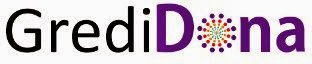 Violencia machista y nuevas tecnologías
Cristina Crespo Lorenzo
I Congreso de Soberanía Tecnológica
20 de febrero
Consideraciones iniciales
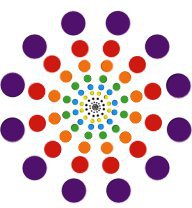 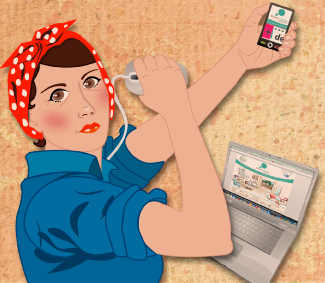 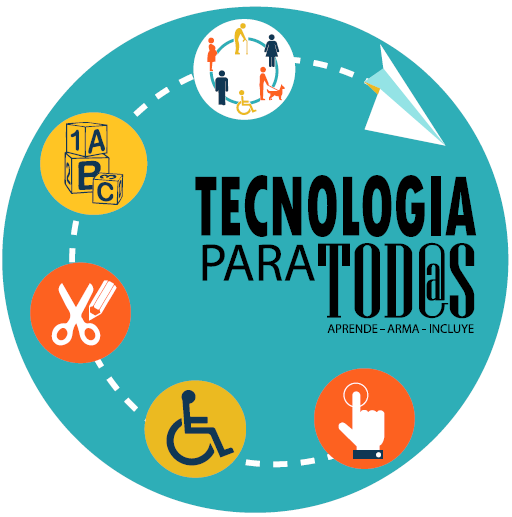 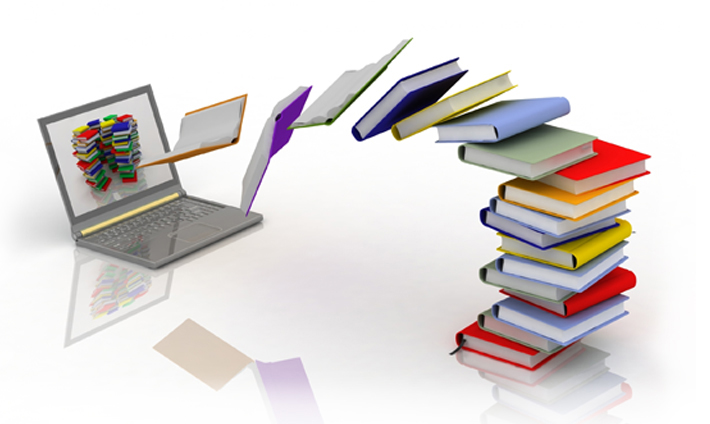 http://ayudatec.cl
http://www.mujeresdigitales.org
[Speaker Notes: En el sector de las TIC trabajan 7 millones de personas en Europa, de las que el 30 por ciento son mujeres.]
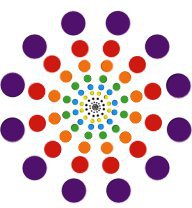 Participación en los espacios virtuales de manera igualitaria
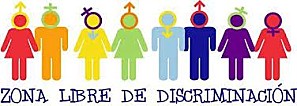 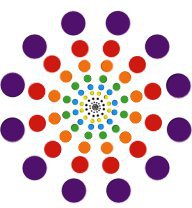 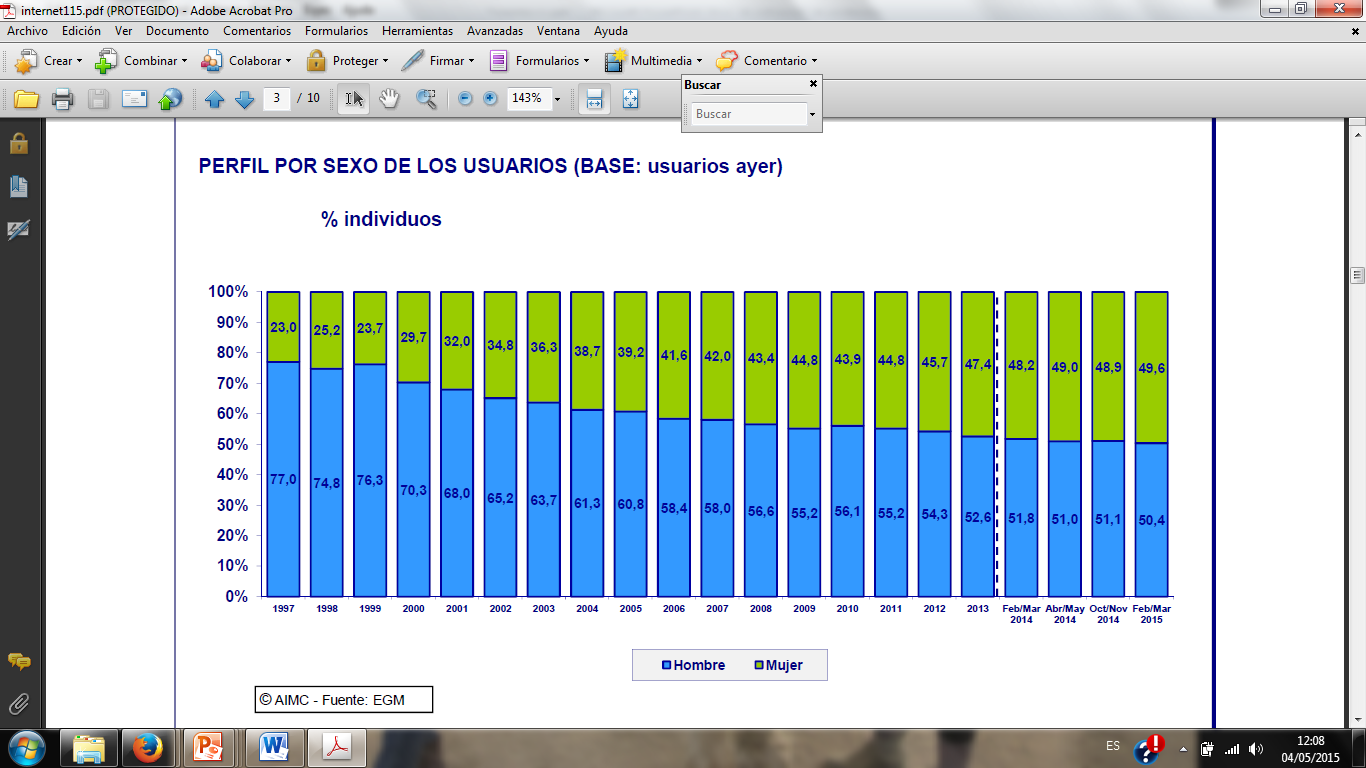 Fuente:  Audiencia de Internet. Febrer-març 2015. 
Asociación para la Investigación de Medios de Comunicación.http://www.aimc.es/
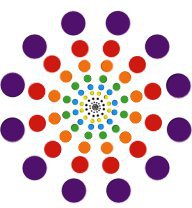 Agresiones dirigidas hacia comunidades virtuales o personas
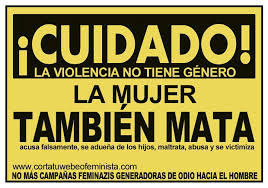 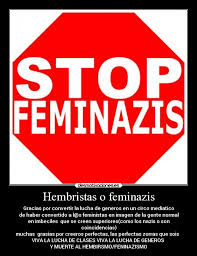 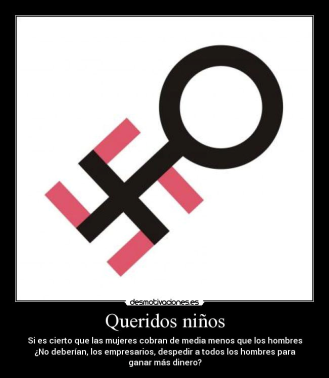 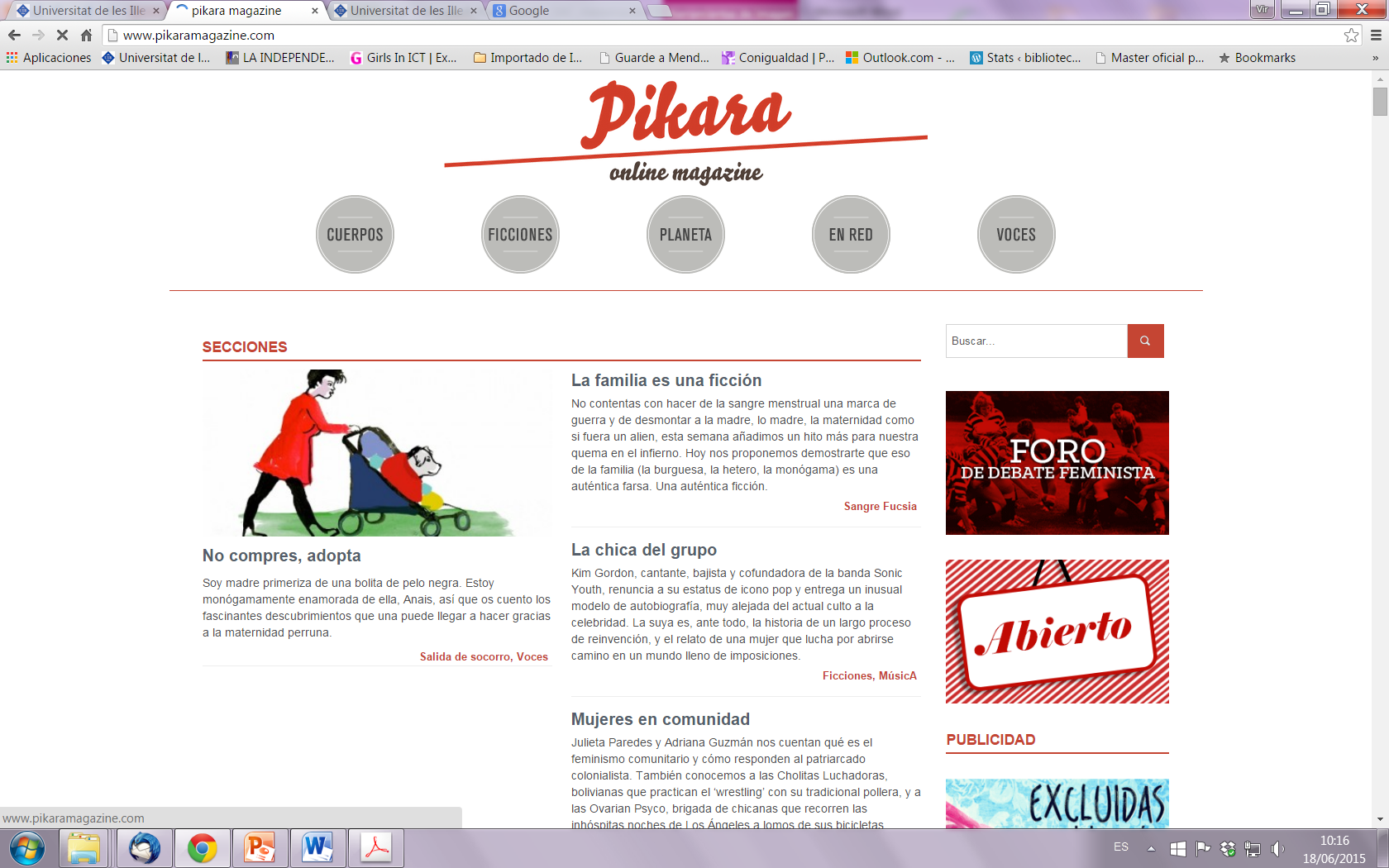 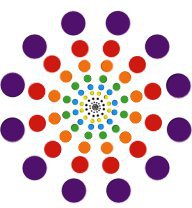 Reproducción de roles y estereotipos de género
en los espacios virtuales
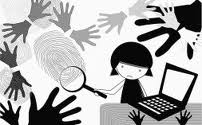 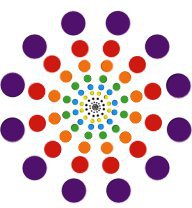 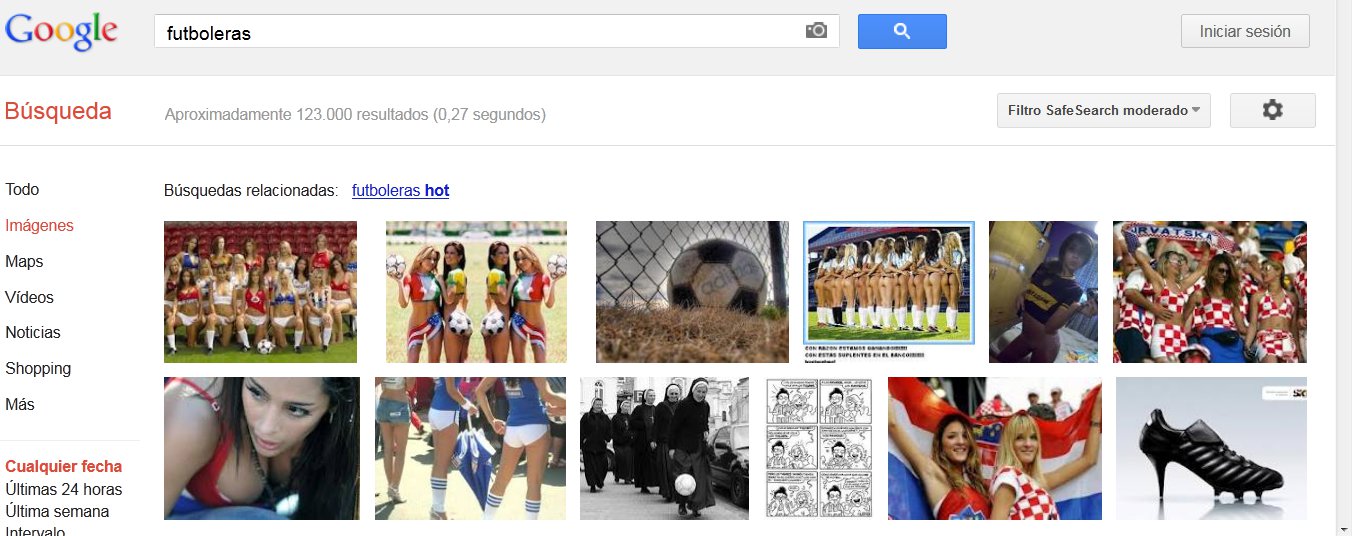 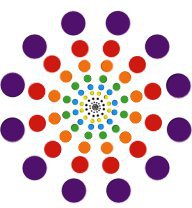 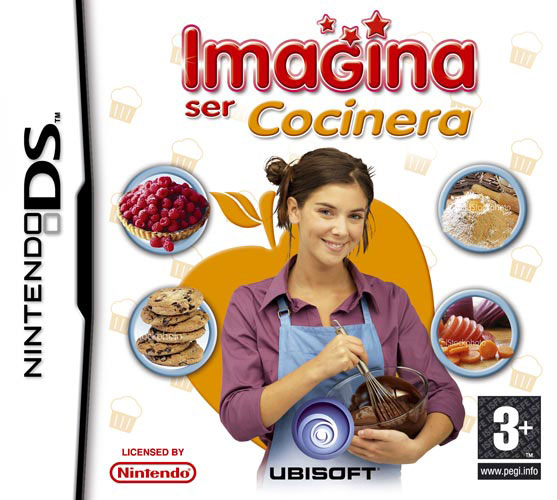 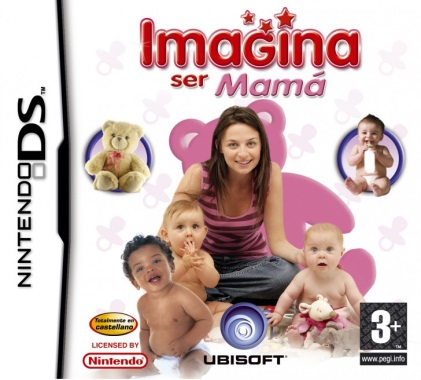 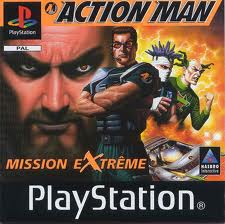 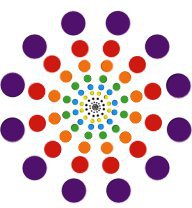 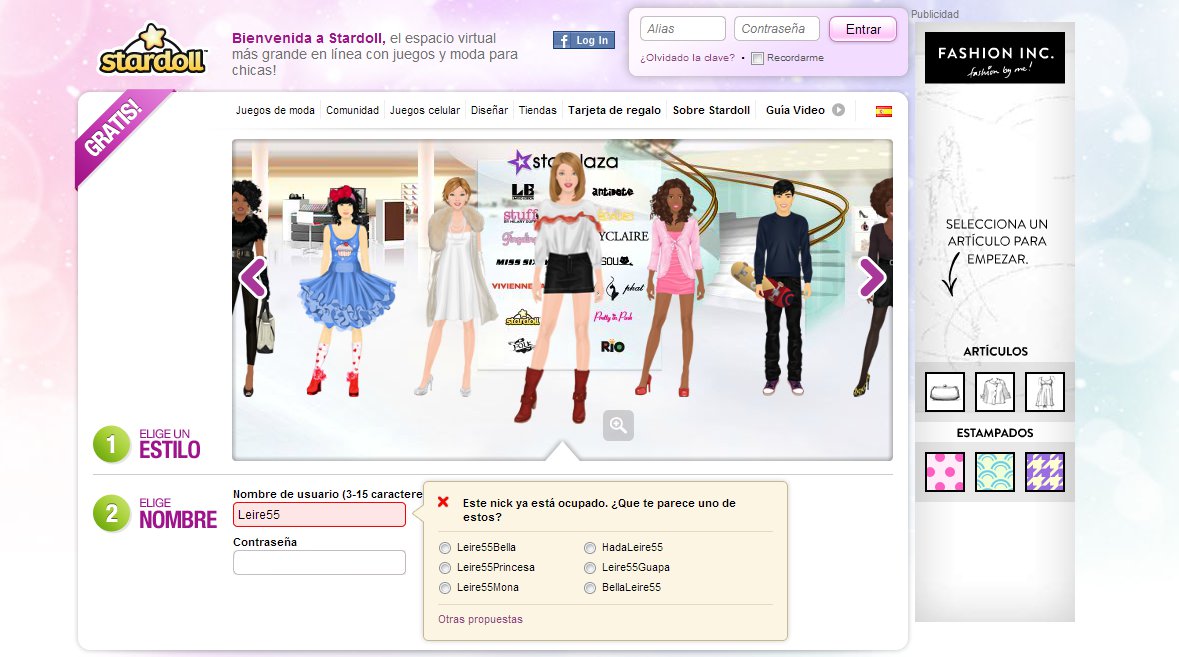 Agresiones en la red
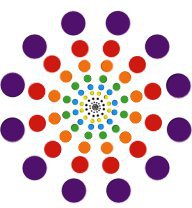 Ciberacoso
Sexting
Grooming
Agresiones sexuales
Ciberbullying
Violencia en la pareja  (o ex pareja)
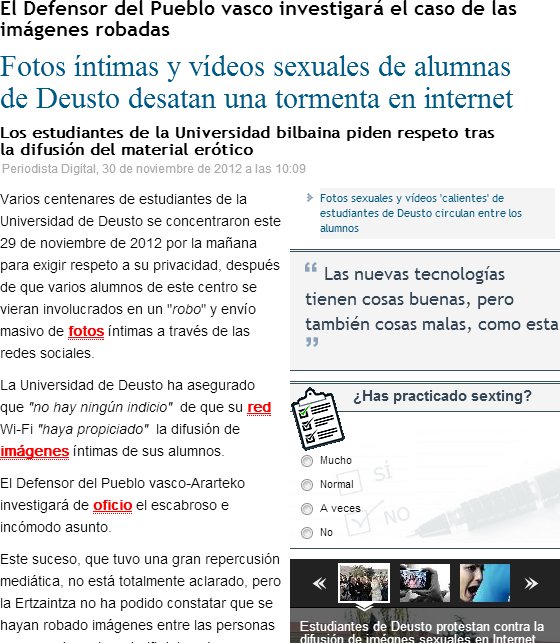 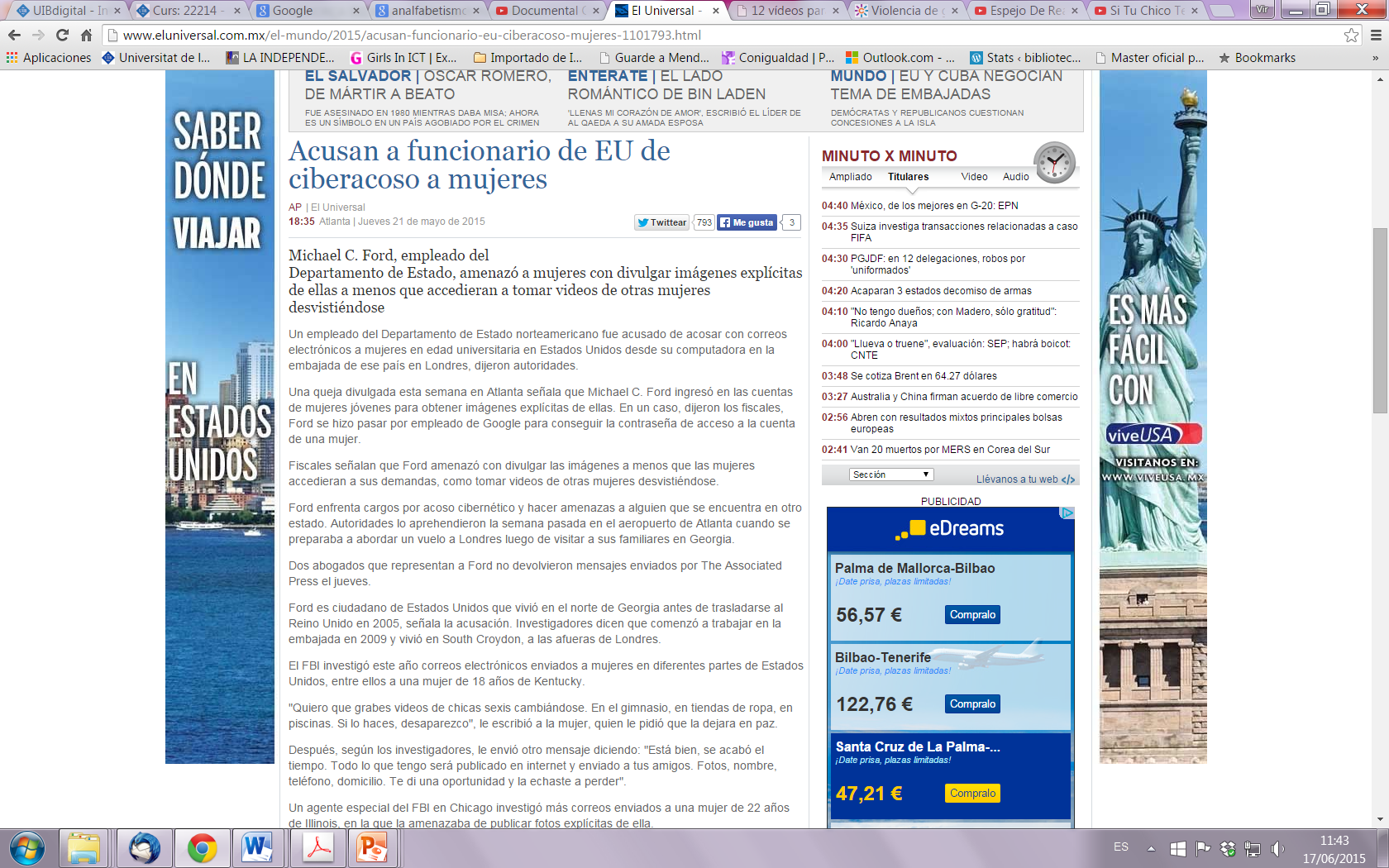 Proyecto de investigación: 
La violencia de género y de control en parejas 
adolescentes a través de las TIC
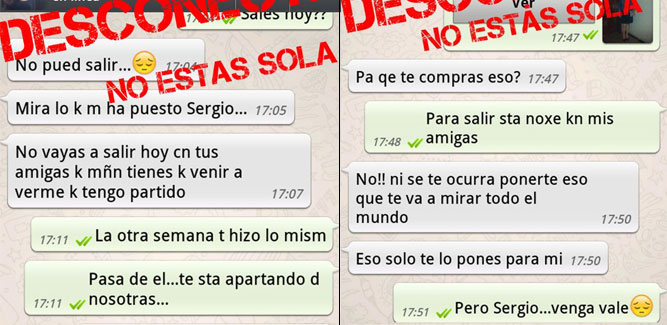 http://noticiasdealcorcon.com
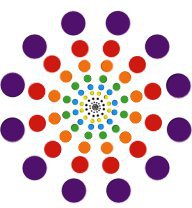 Objetivo general
Conocer el grado de conciencia que tienen los y las adolescentes acerca de los estereotipos,  roles de género y violencia de control
Método por encuesta
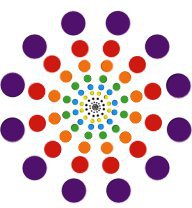 Conclusiones
Control sutil  Normalizado 

 Violencia bidireccional

 Influencia de los mitos románticos 

Diferencias en los resultados obtenidos en función del centro educativo  Papel de la EDUCACIÓN
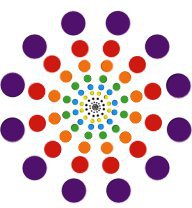 Recursos
Mi Cueva                              http://www.micueva.com/alta.php

Navegación segura            http://www.navegacionsegura.es
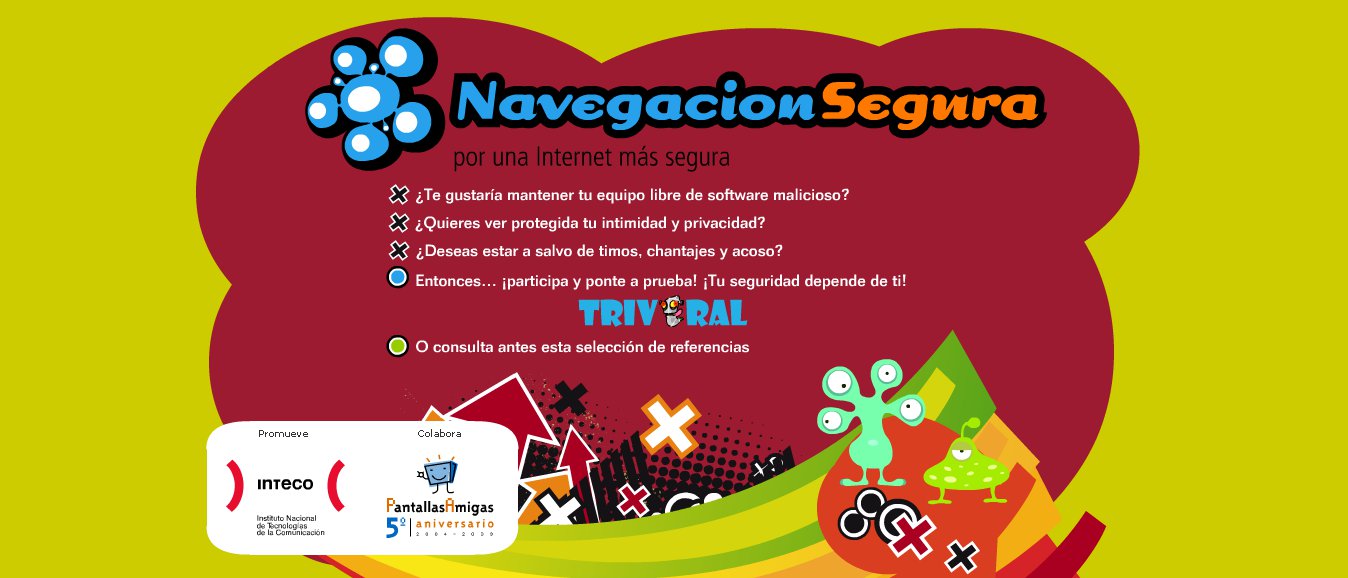 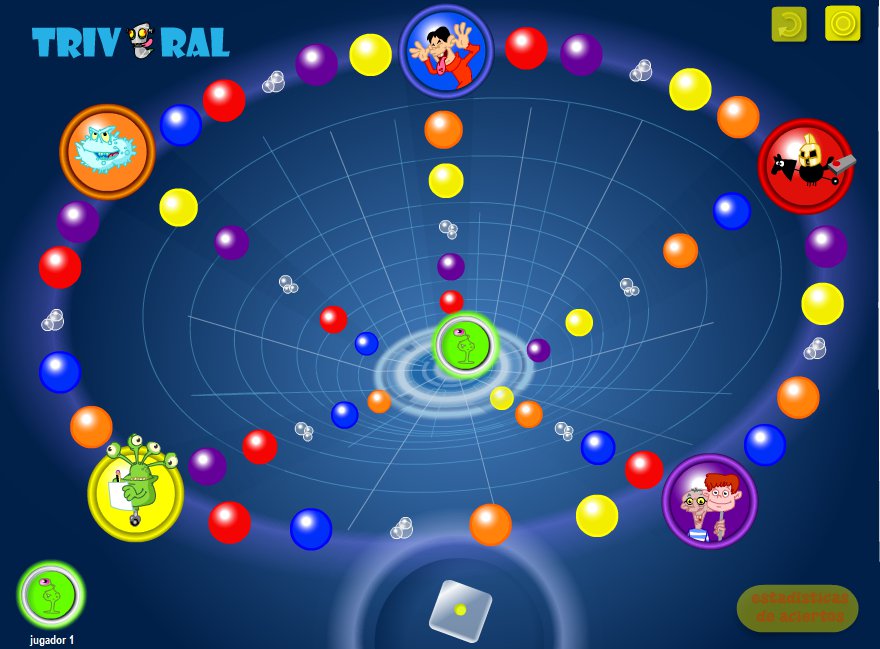 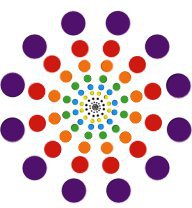 Dominemos la tecnología      http://dominemoslatecnologia.org


Associació Candela                http:// www.candela.cat


Plataforma unitària contra les violències de gènere       http://www.violenciadegenere.org


Mi novio me controla lo normal    http://minoviomecontrola.blogspot.com.es
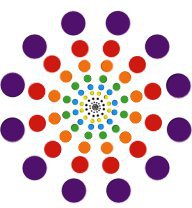 ¡Gracias por vuestra atención!
Cristina Crespo Lorenzo
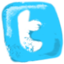 @GrediDona


gredidona.blogspot.com.es
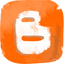